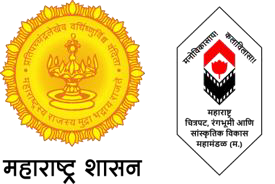 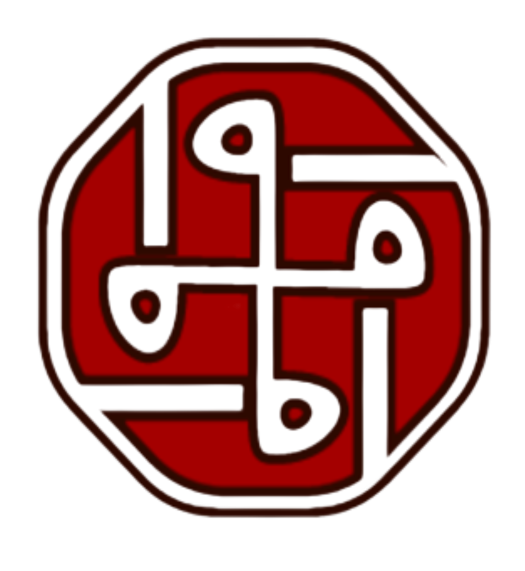 नोंदणी व मुद्रांक विभाग 
महाराष्ट्र शासन
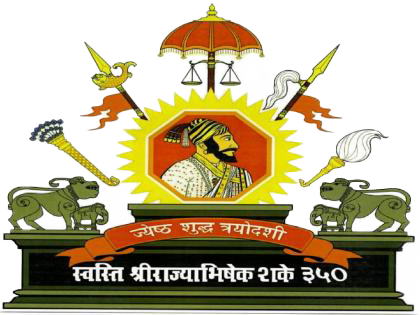 कार्यालय : दुय्यम निबंधक श्रेणी-1 बदनापूर, (जालना क्र.2)

क्षेत्रीय शासकीय व निमशासकीय  कार्यालयांसाठी 100 दिवसांचा कृति आराखडा
1
संकेतस्थळ
विभागाच्या ऑनलाईन सुविधांची माहिती 
विभागाविषयी  माहिती
प्रकाशने (कायदे, नियम, अधिसुचना इत्यादी)
महत्वाचे दुवे (पोर्टल बाबत)
सांख्यिकी (दस्त संख्या, मुद्रांक शुल्क व नोंदणी फी)
नागरिकांसाठी (नागरीकांची सनद , सारथी इत्यादी)
सेवा हमी अंतर्गत सेवांबाबत माहिती. वरील सर्व  विषयांची माहिती विभागाच्या संकेतस्थळावर अदयावत केलेली आहे.
2
सुकर जिवनमान (Ease of Living)
सन 2002 पूर्वी नोंदणीस स्विकारलेले दस्त पक्षकारास त्याच दिवशी परत करण्यात येत नव्हते. तथापी सरिता प्रणालीअंतर्गत सन 2002 नंतर नोंदणीस स्विकारून दस्त स्कॅन करुन पक्षकारास त्याच दिवशी परत करण्यात येत आहेत. तसेच नोंदणी झालेल्या दस्तांच्या सुची क्र.2, मुल्यांकन अहवाल व नक्कल प्रती पुर्वी 3दिवसांच्या कावधीत देण्यात येत होत्या आता त्याच दिवशी दिल्या जातात. सुची क्रमांक 2 ची प्रथम प्रत नोंदणीच्या दिवशी पक्षकारास विनामुल्य देण्यात येत आहे.
3
तक्रार निवारण (Grievance Redressal)
नागरिकांकडून दुय्यम निबंधक कार्यालयात प्राप्त झालेल्या सर्व तक्रारी (आपले सरकार, PG पोर्टल व CRM पोर्टल यांसह) निरंक आहे. 
दुय्यम निबंधक कार्यालय बदनापूर येथे येणा-या अभ्यागंताना भेटीसाठी सकाळी 09:45 ते सांयकाळी 06:15  पर्यन्त दुय्यम निबंधक उपलब्ध आहेत.
4
स्वच्छता (Cleanliness)
पुर्वीचे फोटो
नंतरचे फोटो
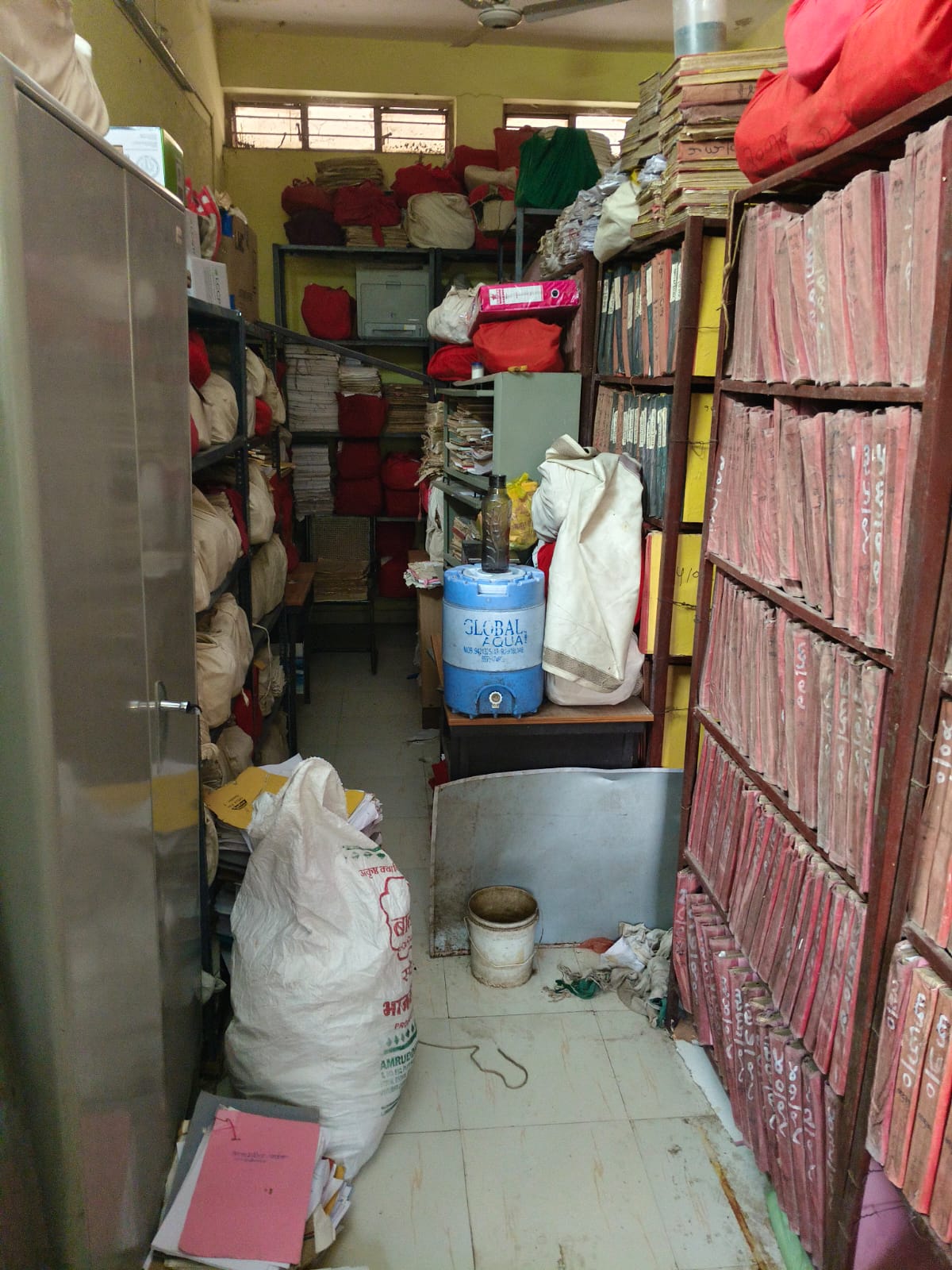 5
स्वच्छता (Cleanliness)
अभिलेख निंदनीकरण व वर्गीकरण करण्यात आले.
मुदत बाह्य अभिलेखे नष्ट करणे बाबत यादी तयार केली.
जडवस्तू संग्रह नोंदवही अद्यावती करण केले.
जुन्या व निरुपयोगी जड वस्तूंची यादी केली.
6
कार्यालयीन सोई सुविधा (Office Facilities)
कायमस्वरुपी स्वच्छ पिण्याच्या पाण्याची व्यवस्था.
कर्मचारी व अभ्यांगत यांचेसाठी कार्यालय परिसरात स्वच्छ प्रसादन गृहाची व्यवस्था.
अभ्यांगतांसाठी सुसज्ज प्रतिक्षालय व्यवस्था.
कार्यालयामध्ये नाम फलक – दिशा फलक व कार्यालयाचे सौंदर्य करण केले.
7
मुदतबाह्य अभिलेख नष्ट करने
8
तक्रार निवारण
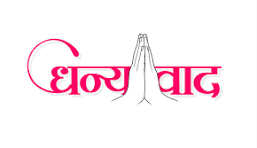 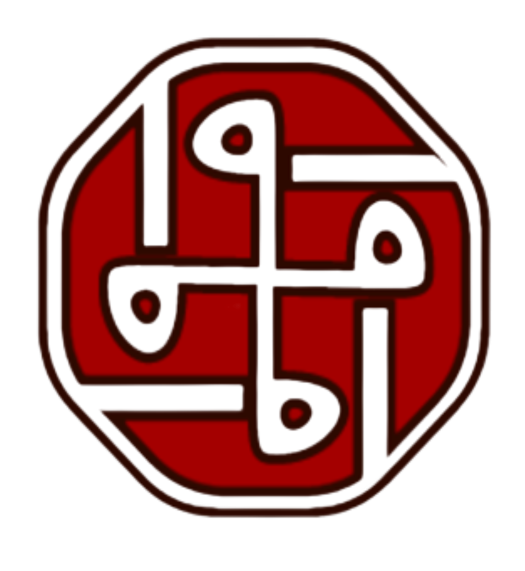 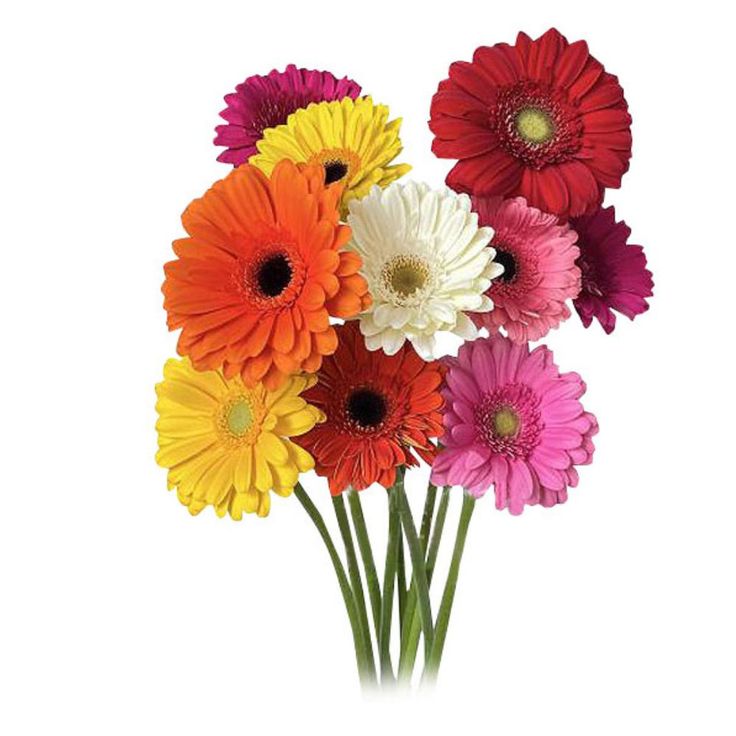 श्री. आर. ए. शेख, 
  दुय्यम निबंधक श्रेणी – 1 
 बदनापूर, (जालना क्र. 2)